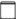 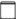 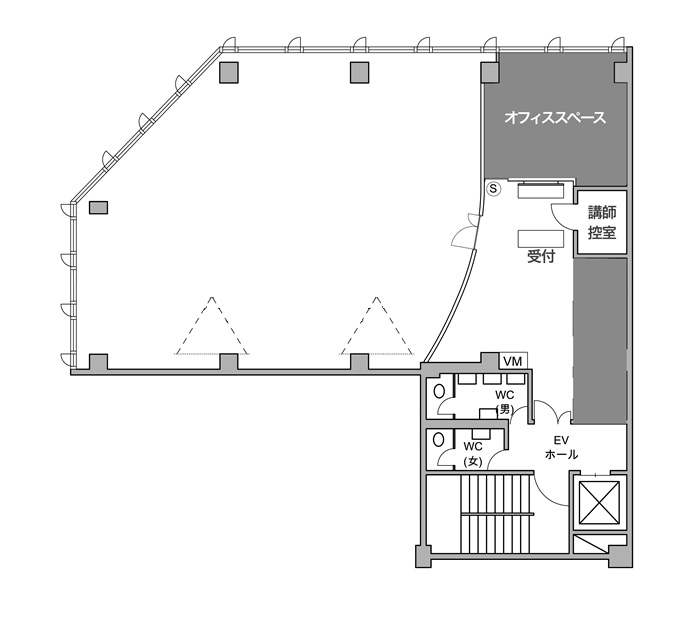 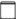 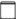 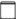 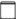 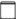 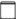 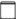 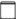 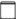 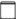 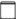 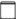 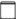 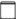 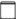 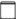 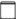 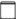 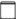 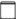 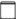 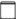 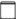 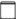 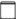 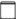 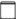 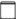 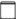 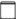 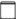 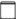 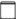 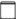 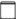 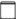 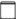 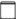 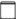 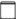 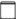 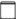 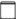 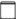 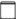 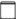 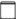 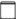 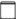 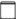 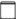 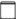 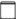 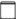 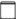 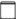 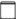 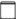 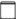 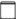 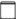 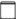 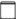 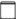 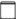 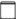 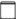 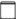 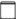 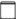 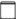 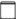 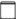 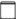 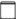 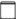 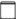 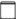 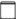 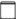 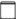 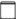 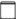 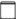 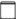 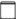 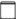 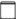 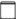 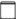 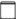 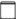 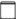 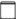 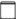 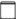 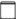 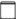 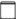 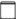 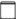 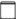 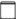 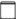 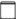 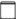 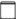 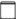 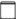 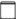 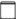 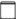 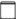 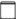 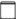 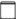 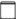 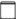 シアター形式　
最大120名収容（140.4㎡）
51.5cm
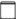 48cm
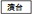 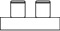 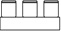 45cm
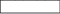 210cm
※注意※　使用しない机は会場内に置いてありますので、いつでもご利用いただけます。